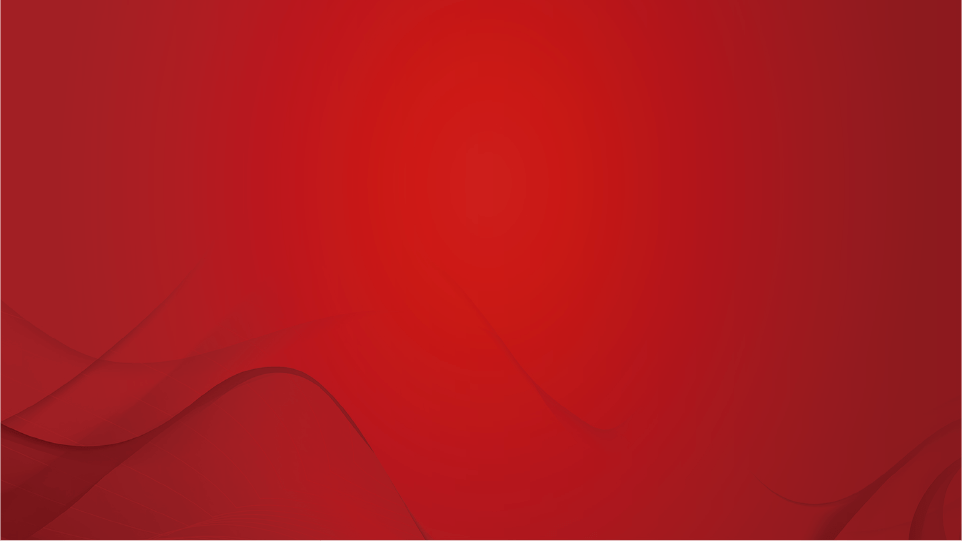 全国实盘课系列———
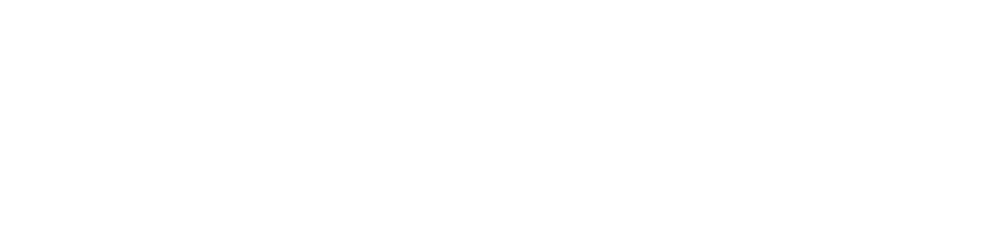 主力控筹运作
的四大阶段
2022年11月30日星期三
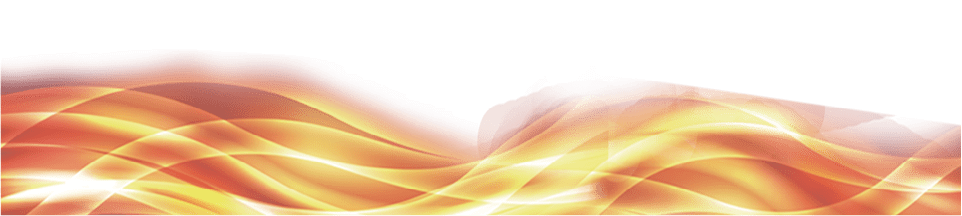 经传投研：张明科
执业编号：A1120619100001
盘面环境
大盘-情绪和仓位的判断
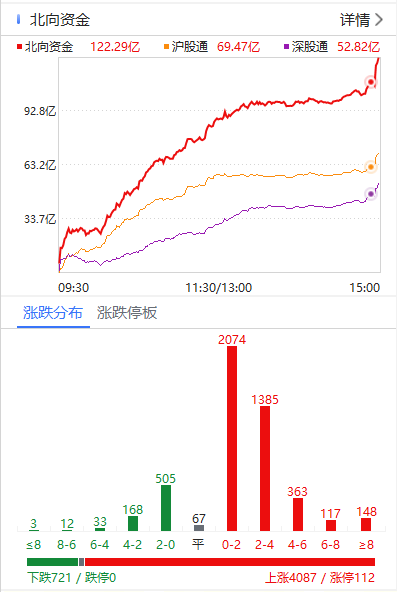 压力位3200，支撑位3000， 关键震荡位3100；
资金量能：两市9643亿，大增量，流动资金翻红，一定程度给予回暖信心；
节奏：金叉死叉反复横跳，现阶段总仓多以不变应万变，在资金量能未出现延续好转前，指数金叉死叉变化，总仓都只变化1~2成。
上涨4000+，周三大概率会出现分化，但放量总好过没放量
注意个股有自己的金叉死叉，不要受大盘影响而急于脱离信号操作
[Speaker Notes: 2022年以来居民储蓄率大幅上升，截至2022上半年，居民储蓄率达36%，较年初提升5个百分点]
关注市场情绪及龙头方向
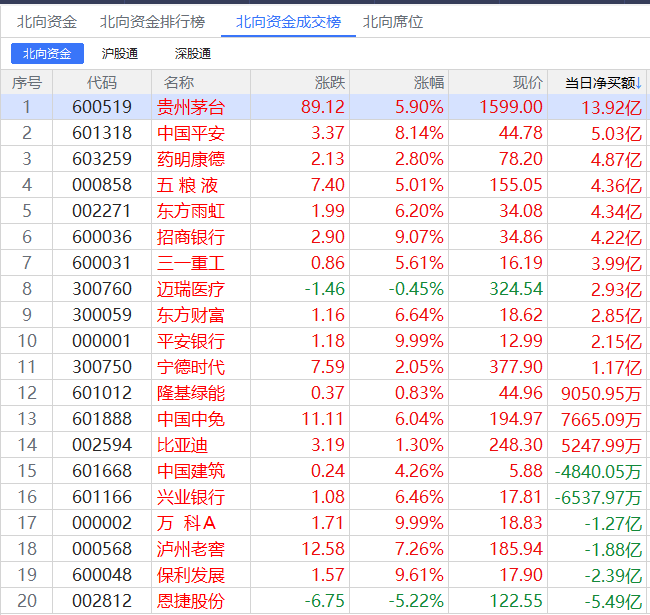 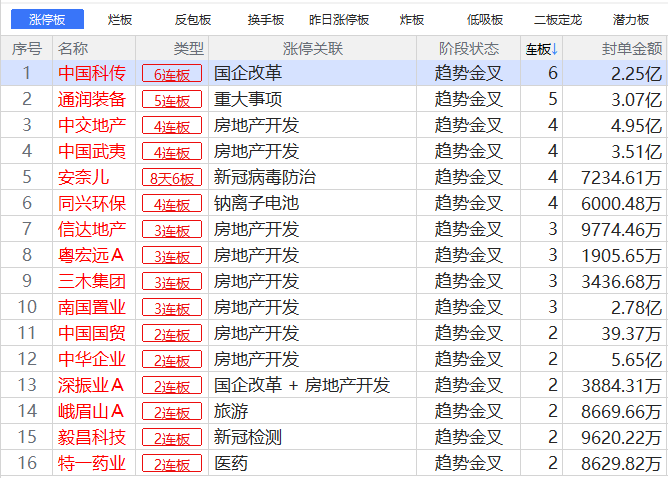 中线风险：北向持续流出个股（短期或小幅度流进的，也不值得跟进）
主题：短资金进攻的 国企改革，房地产、医药、特高压，注意破位即阶段结束
事件
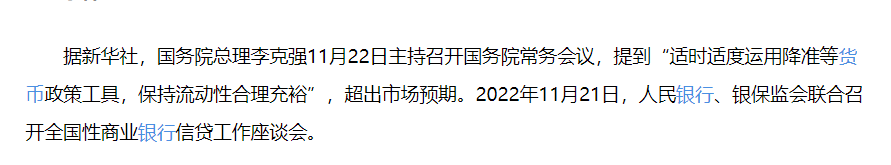 来源：新华社
对指数的利好有限，对房地产利好较为明显（近期更需资金流动宽裕）
中字头（国企改革）和房地产，估值相对较低—市场中后期的轮动，找低位补涨
「二十大」 下的方向
能源：新能源和化石能源“两条腿走路”，新能源作为经济新增长点；
养老托育：预计“十四五”60岁以上突破3亿，占人口20%，中度老龄化；2035，4亿30%，中度老龄化；
中医药：促进传承、创新、发展；
国防：大国新型作战（无人机、激光武器）、网络安全。
来源：央行
二十大主提大方向，更多细分政策待后续各部委提出
节奏方向
选股操作节奏
牛熊线走平，震荡节奏，中线上攻在上，寻找主力控盘增加个股
短线选股模式
趋势、资金、买（卖）点缺一不可
上升通道+资金（三线拉升/超大单资金进攻）+金叉初期
如何快速挑控盘？ （11-22实盘）
板块
个股
适合中线跟踪，短线波段（三板斧）操作
寻找双红战法的好阶段
1.「双红」：「趋势图谱+多空博弈」翻红；
2. 更好条件：最近有小星星，炒作次数≥3，且「涨停家数＞炒作次数」——
     ①小星星：主流炒作的标志；
     ②炒作条件：资金炒作持续力度较好。
3.  进出场时机：
     ①捕捞季节金叉死叉：短线机会；
     ②智能辅助的线上线下：阶段性机会。
你的这个主题啊，涨太高啦
少年不识医药好，待到白发已惘然
小加餐
主力，比我们想象的要多
指可以大量买卖股票，
以至于可以操纵股价的投资者。
(大部分都是机构投资者，
一出手就上亿资金不是问题）
主力和散户的特点
数量最多，资金分散
数量少，资金量大
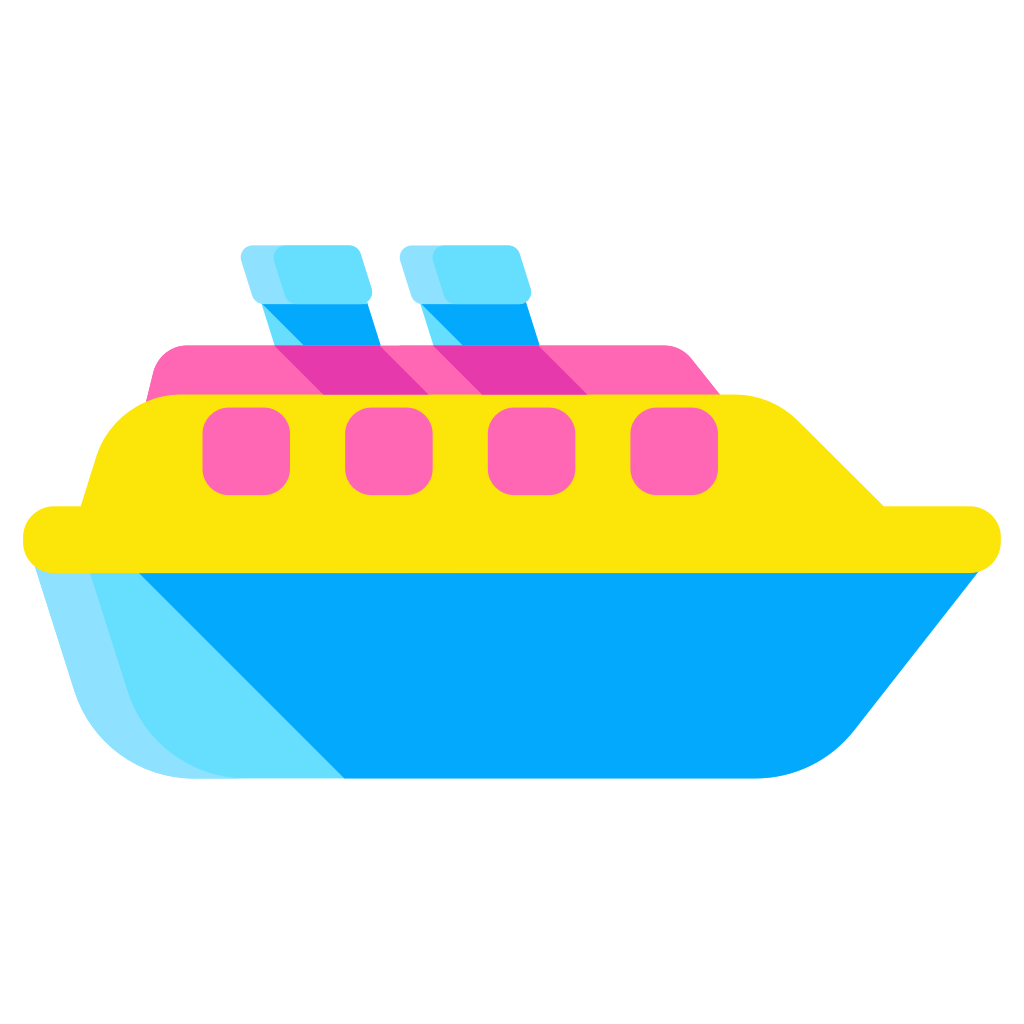 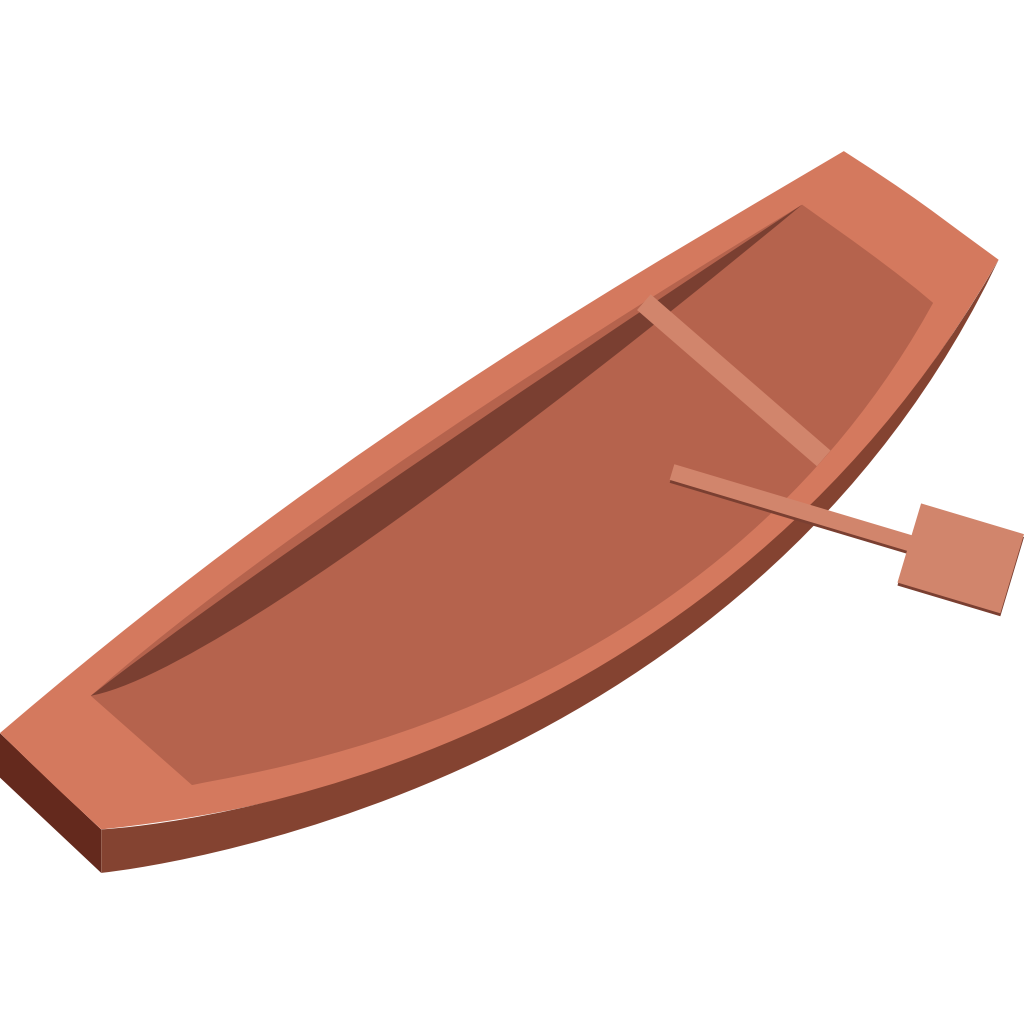 优点：更容易抱团，容易带起市场节奏；
缺点：船大难掉头
优点：个体灵活，上下船容易；
缺点：各自为战，只能追寻大资金脚步
明晰主力运作全流程
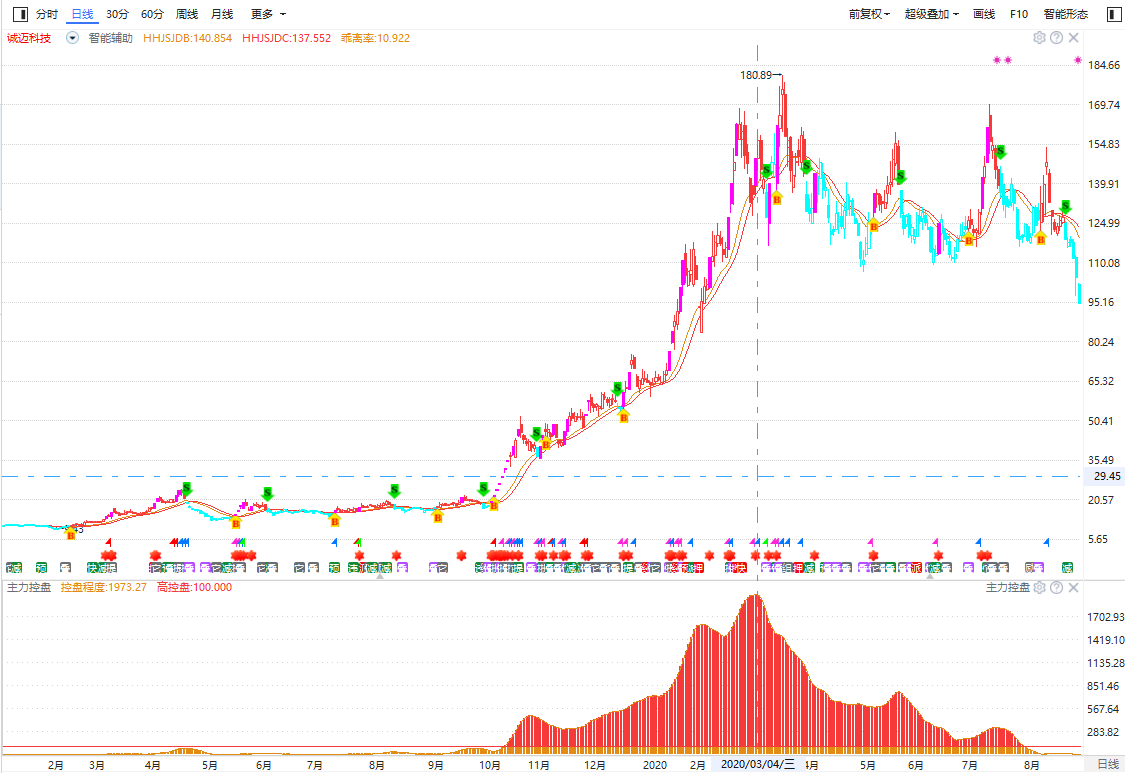 3
2
洗盘
拉升
控盘
洗筹
1
吸筹
4
主力建仓：新入主力吸筹。短则几个月，长则一两年；
控盘洗筹：初步控盘后，不断打压洗盘吸筹更多筹码，打压力度大，速度快；
洗盘拉升：收集足够多足以影响股价的筹码后，开始拉升，期间依然伴随洗盘；
反弹出货：不断反弹诱多出货
反弹出货
主力资金量庞大，从建仓到出货是漫长的过程，不同阶段的表现和参与方式也不一样
学习提升渠道
主题知识点回顾
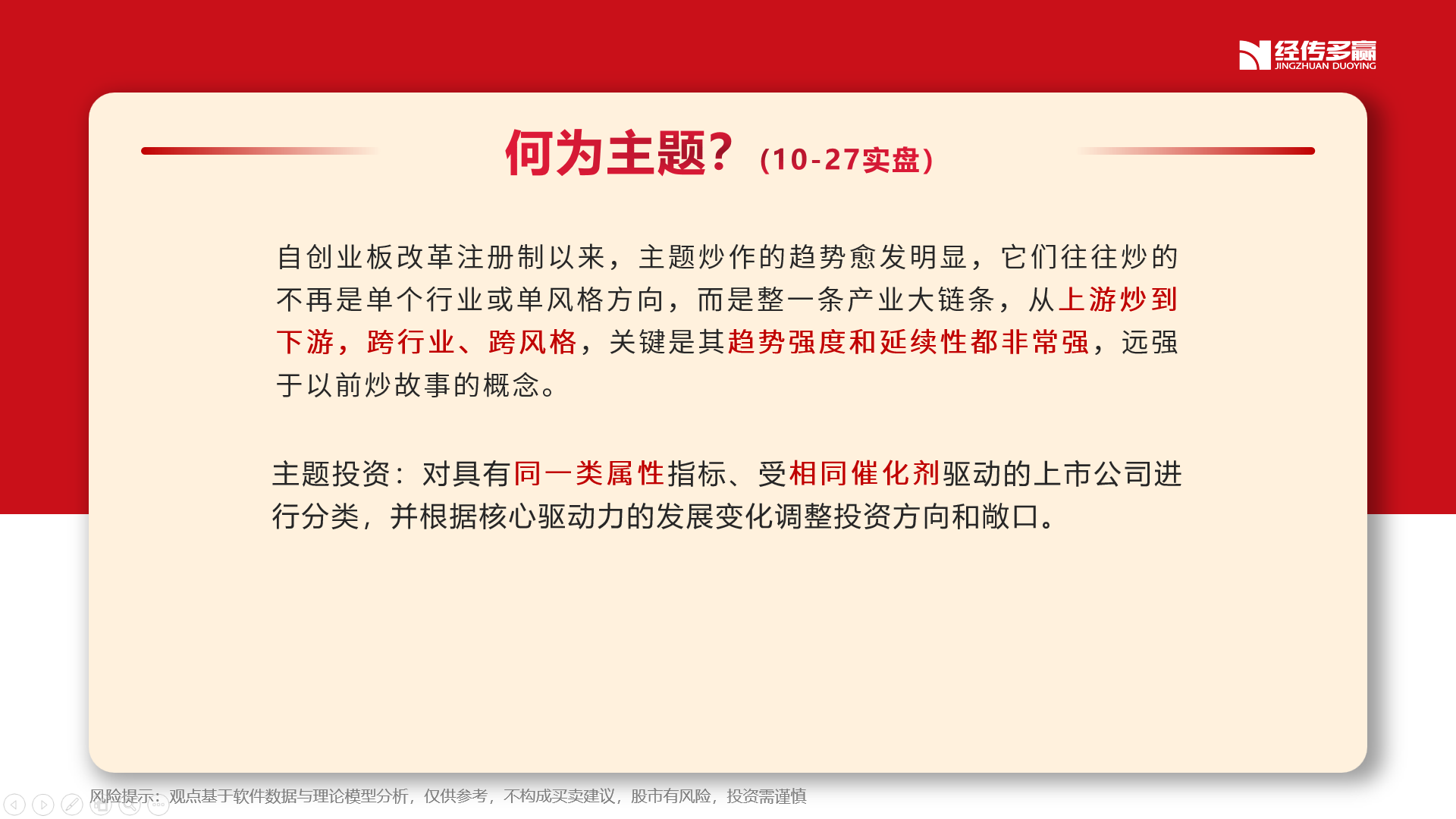 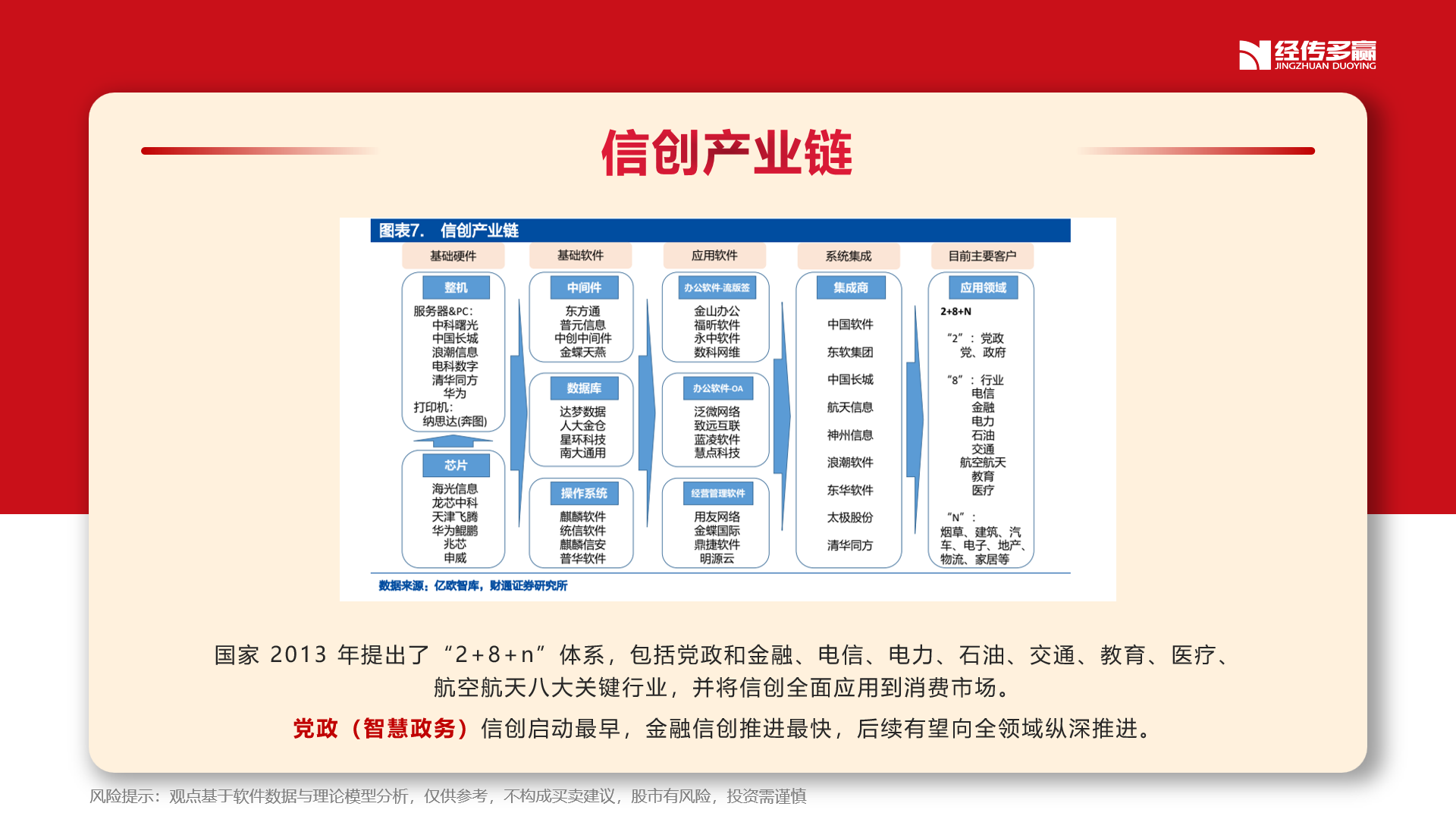 交易细节回顾
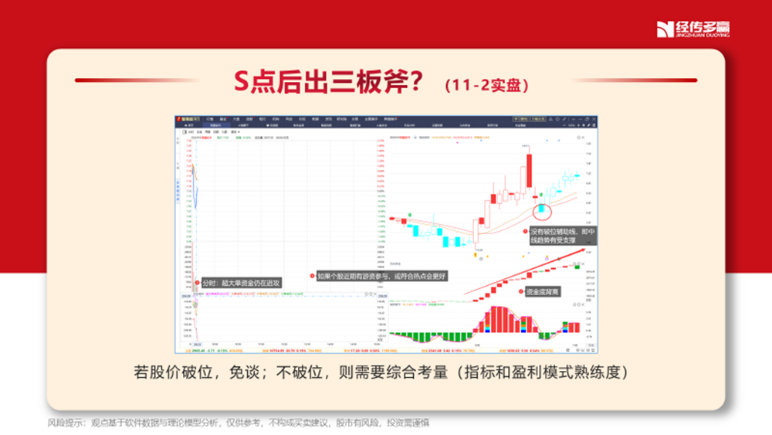 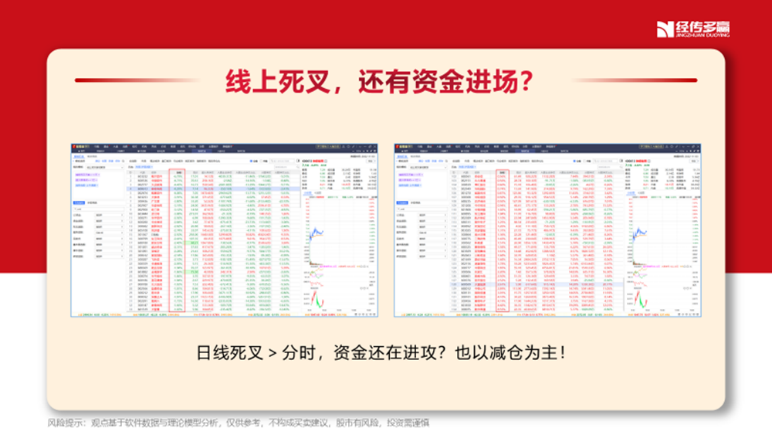 龙虎榜
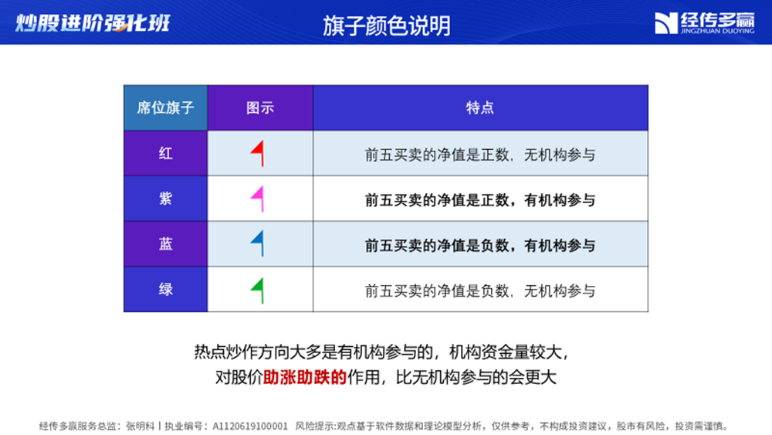 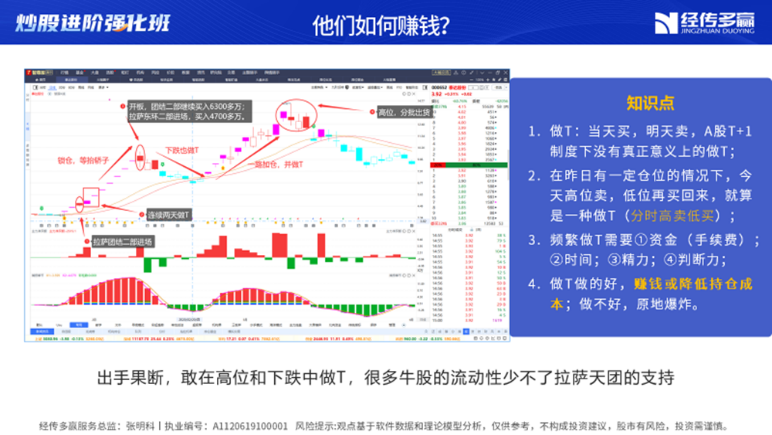 牛熊线“动态箱体”
选择“稳”社保(11-2实盘）
可关注社保3季度机构数增加，及股本增加类的个股，按盈利模式跟踪操作